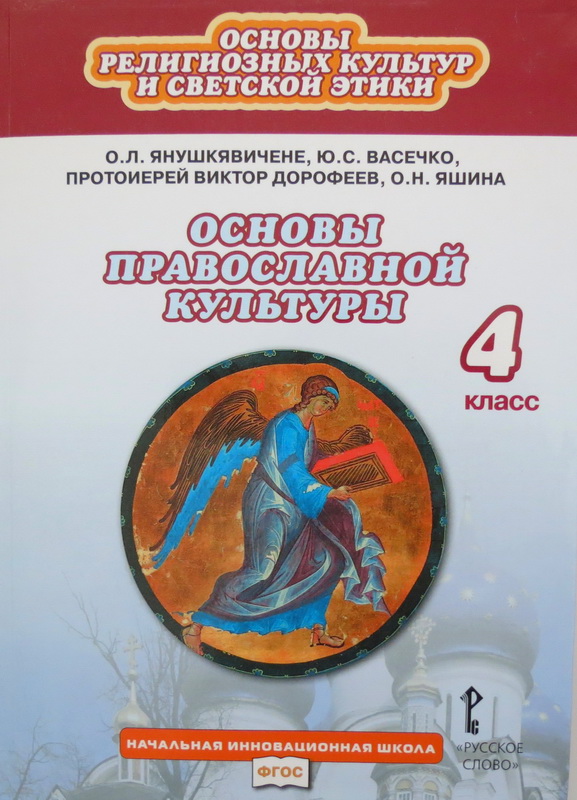 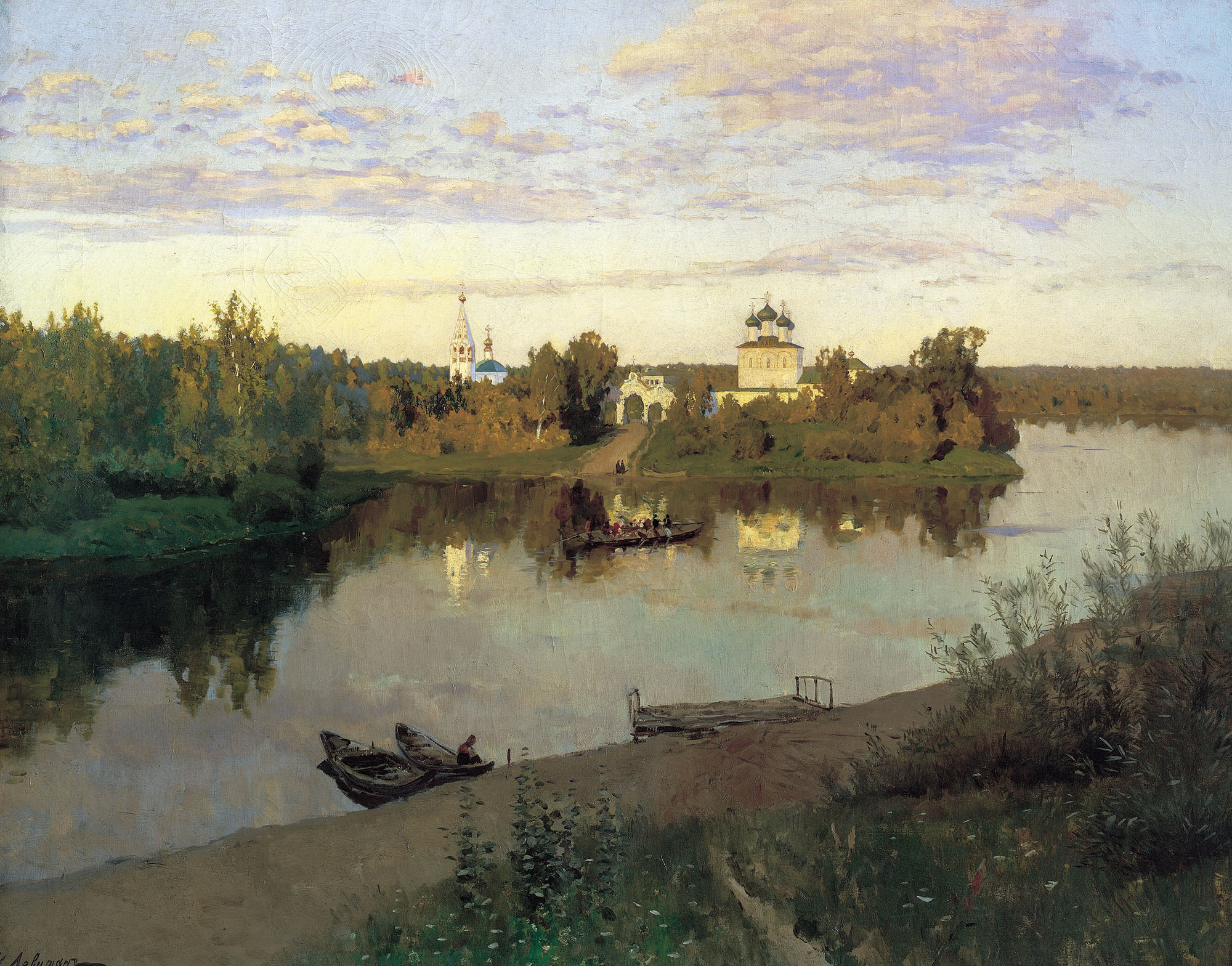 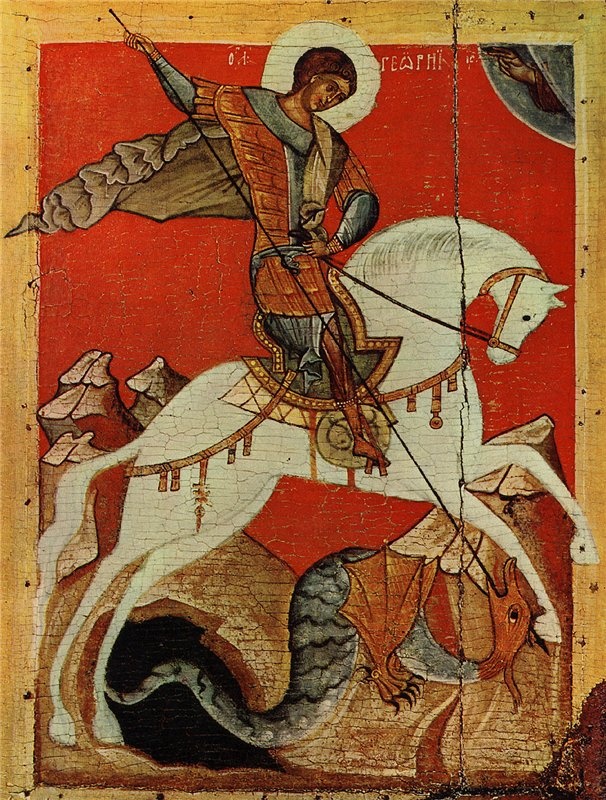 Родина
— это наша фамильная крепость с флагом на башне, 
и чем хуже в ней дела, тем меньше у нас прав уйти. 
Г..К.Честертон
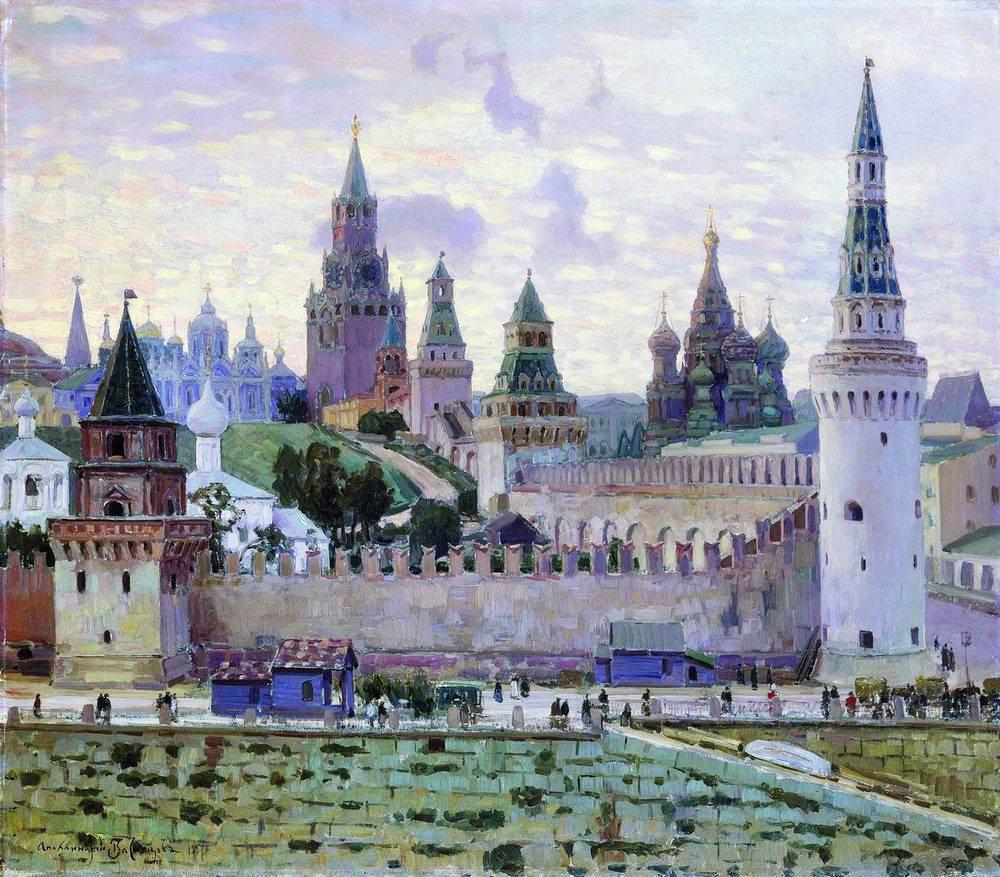 Вы, чьи широкие шинели Напоминали паруса, Чьи шпоры весело звенели И голоса. И чьи глаза, как бриллианты, На сердце вырезали след - Очаровательные франты Минувших лет. Одним ожесточеньем воли Вы брали сердце и скалу, — Цари на каждом бранном поле И на балу. Вас охраняла длань Господня И сердце матери. Вчера — Малютки-мальчики, сегодня — Офицера. 

      Вам все вершины были малы,       И мягок — 
      самый черствый хлеб,       О молодые генералы       Своих судеб! …
"Генералам двенадцатого года" 
(Цветаева М.)
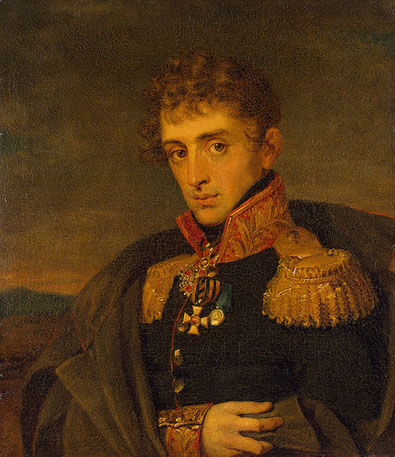 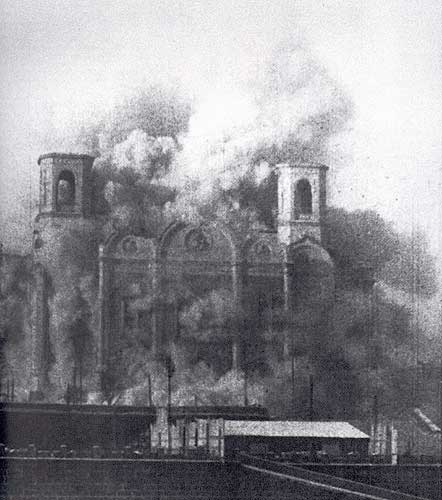 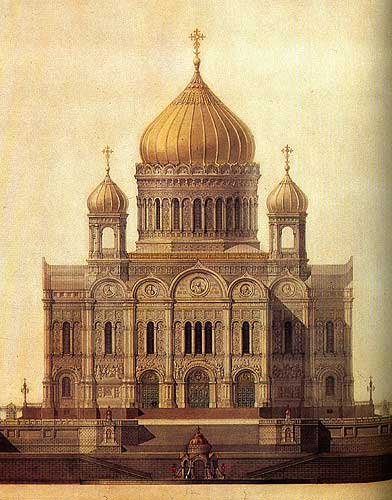 Будь защитником
[Speaker Notes: Александр Невский. Ю.Пантюхин]
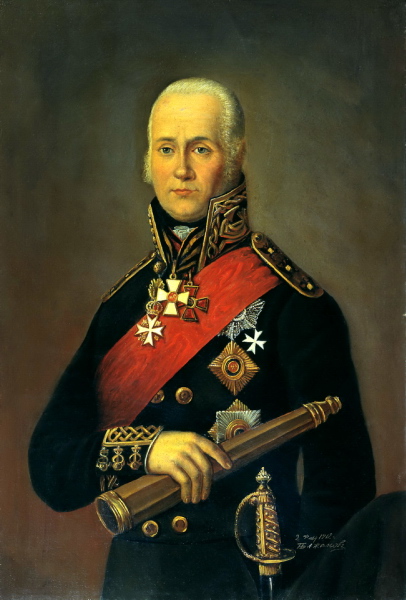 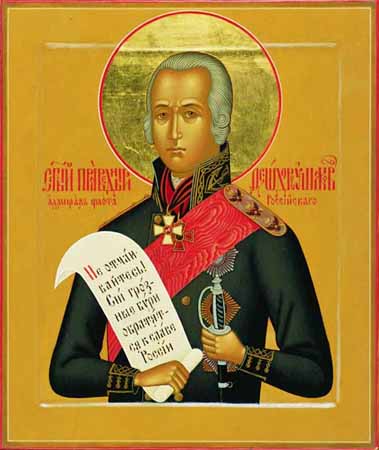 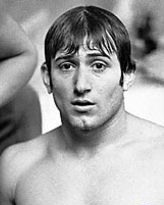 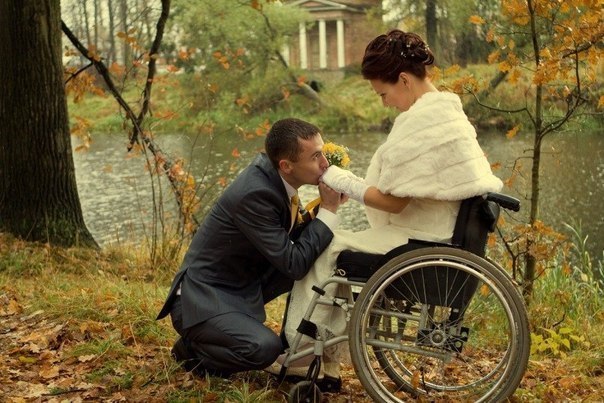 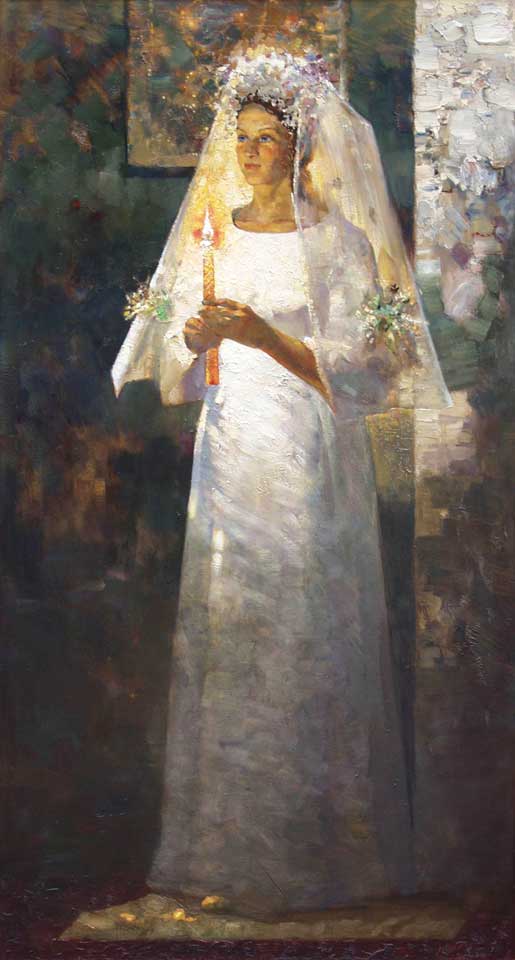 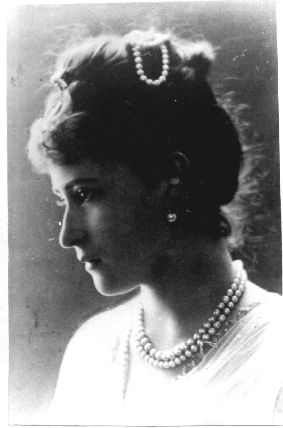 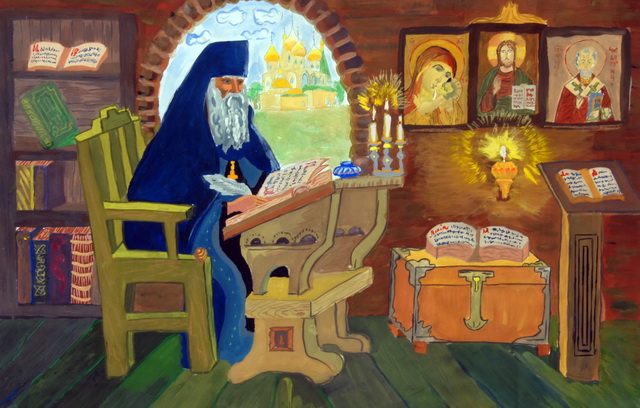 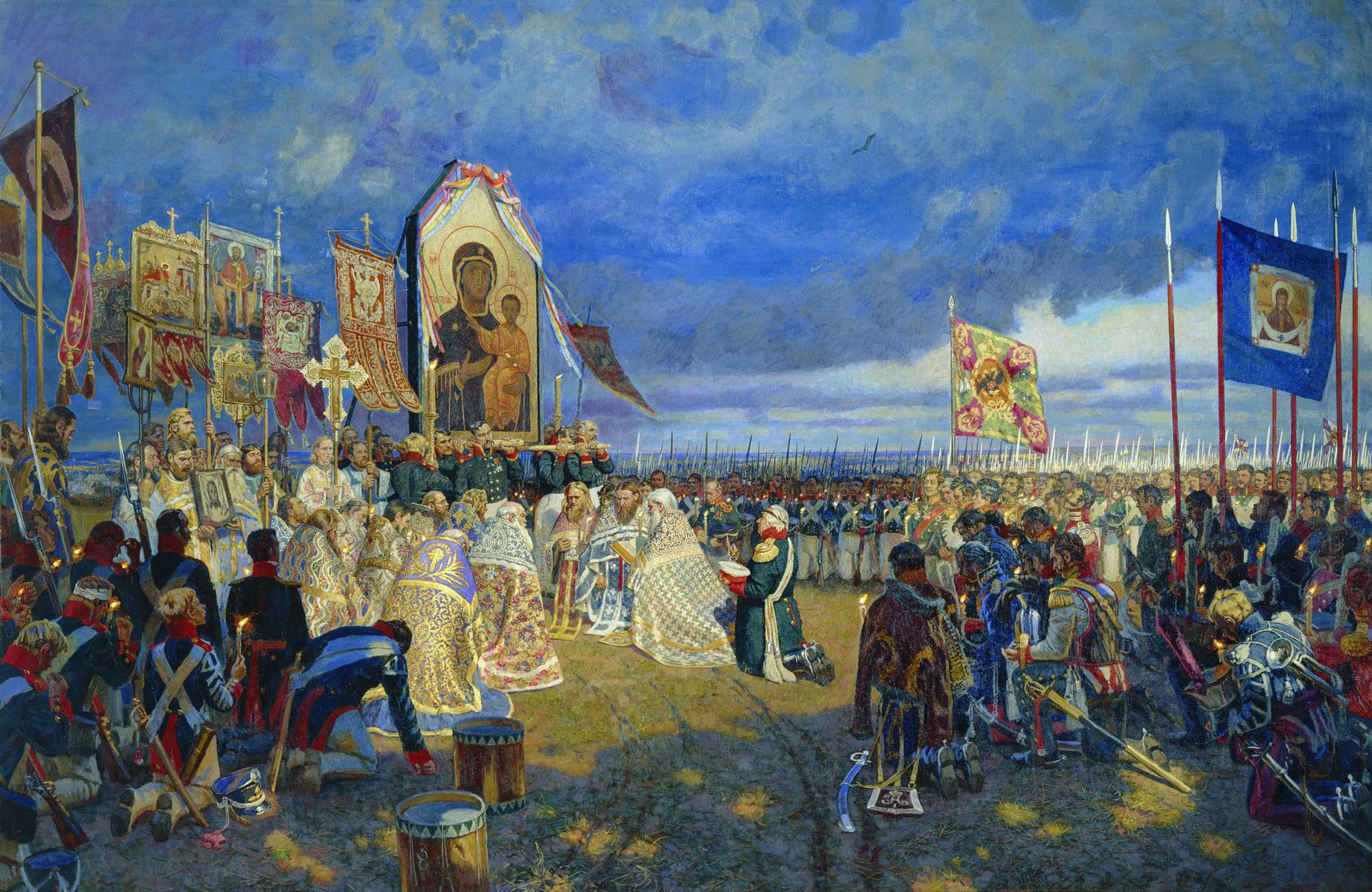